Муниципальное автономное дошкольное образовательное учреждение «Центр развития ребенка д/сад № 23» города Ишима
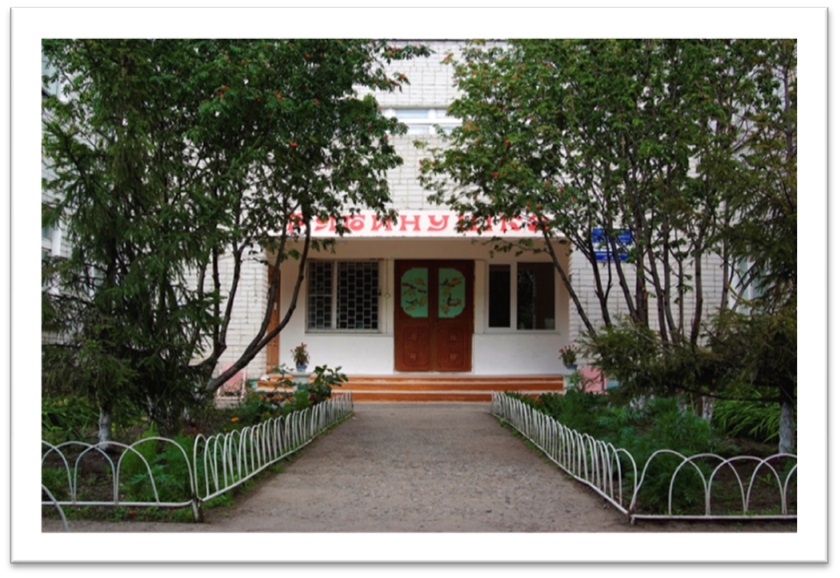 Ахтямова Юлия
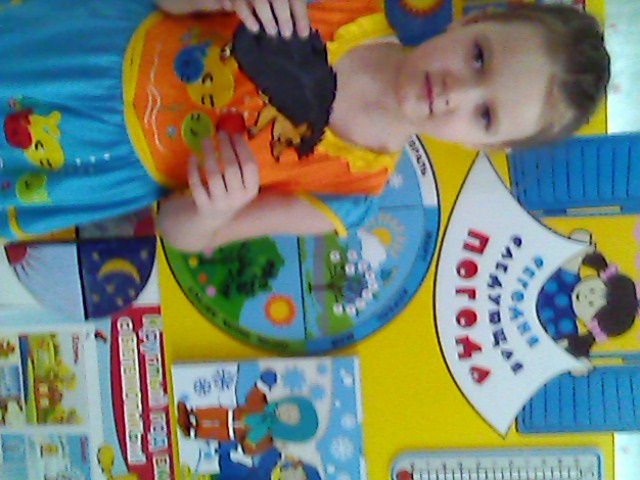 Тема:«Зачем ежу      
                   яблоки?»
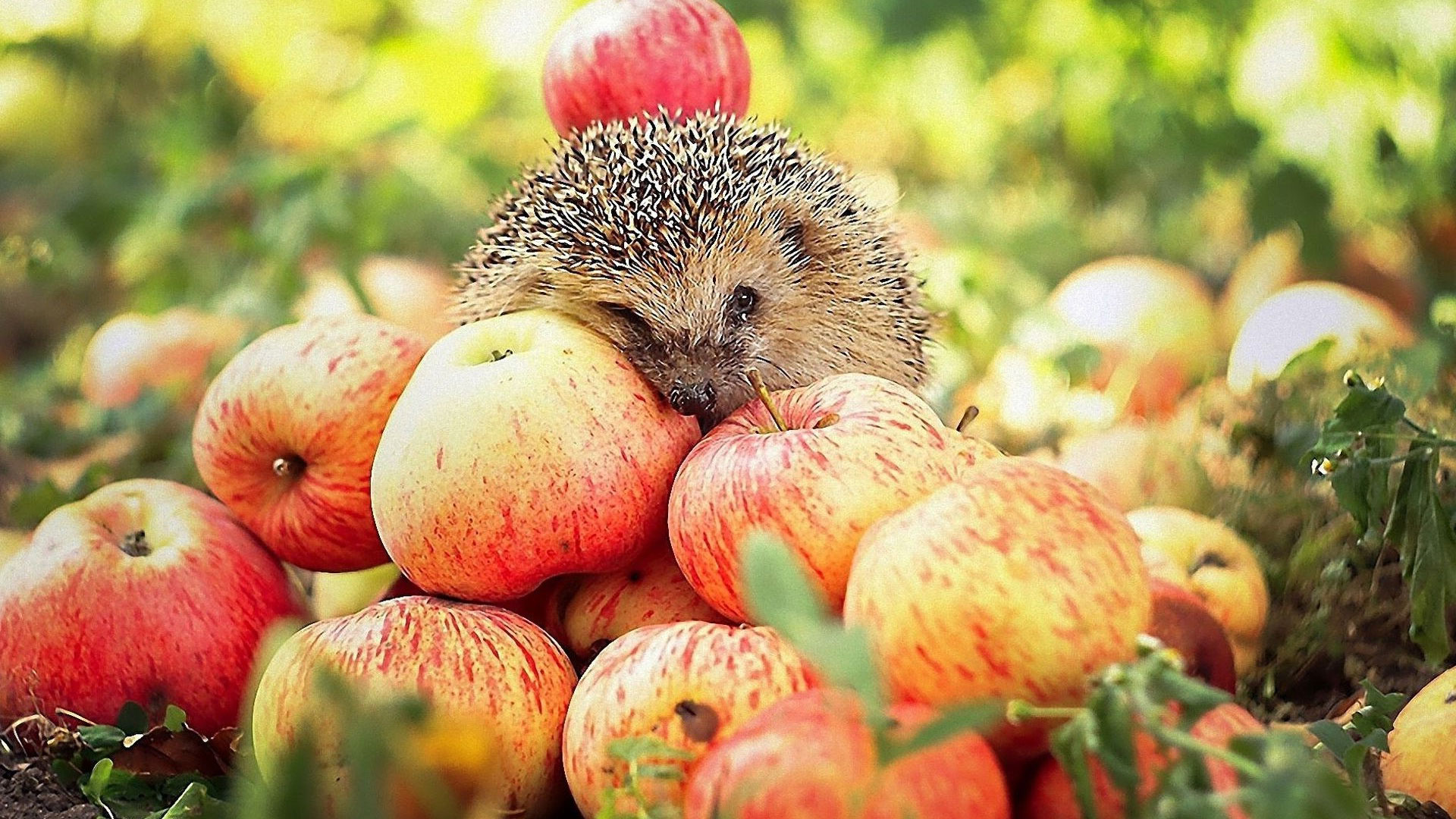 Ужасно интересно всё то, что неизвестно !
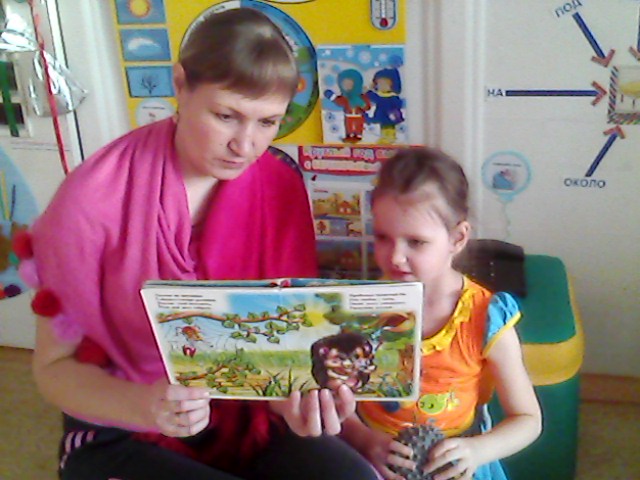 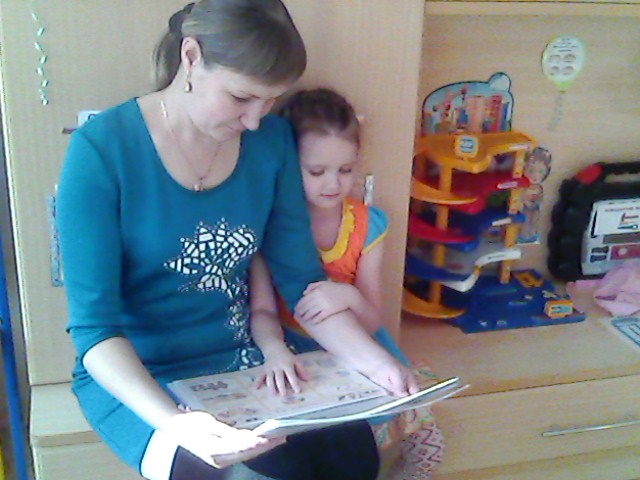 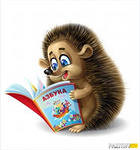 Людмила Петровна рассказала
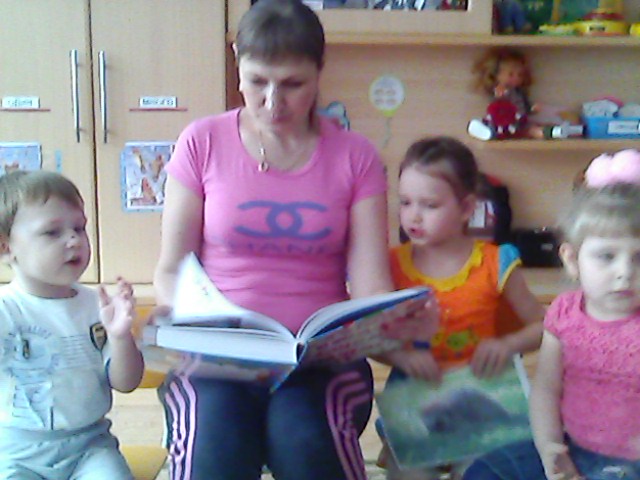 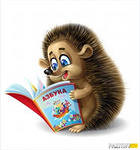 Еда ежей
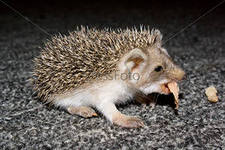 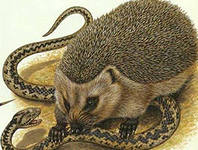 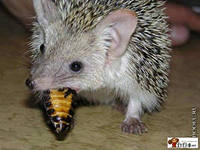 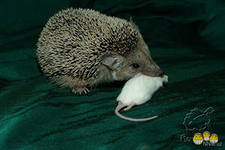 Цель: 
Изучить: чем же питается  еж?
Узнать: зачем ежу яблоки?
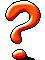 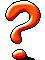 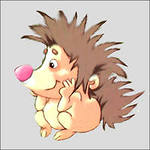 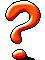 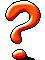 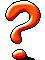 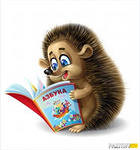 Задачи:
 Опросить детей нашей группы;
 Изучить литературу;
 Просмотреть информацию в интернете;
 Узнать у взрослых. 
 Попробовать покормить ежа яблоком.
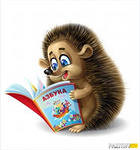 Гипотеза:
     ёж питается яблоками
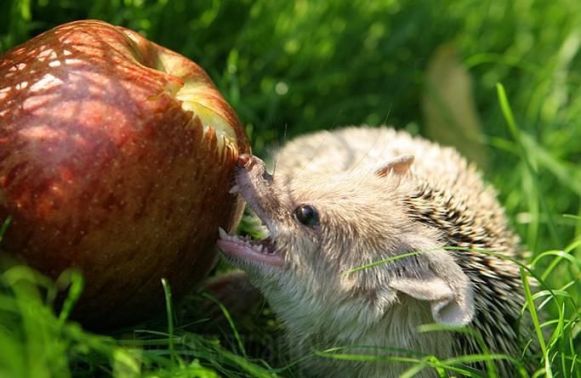 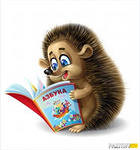 Опрос детей
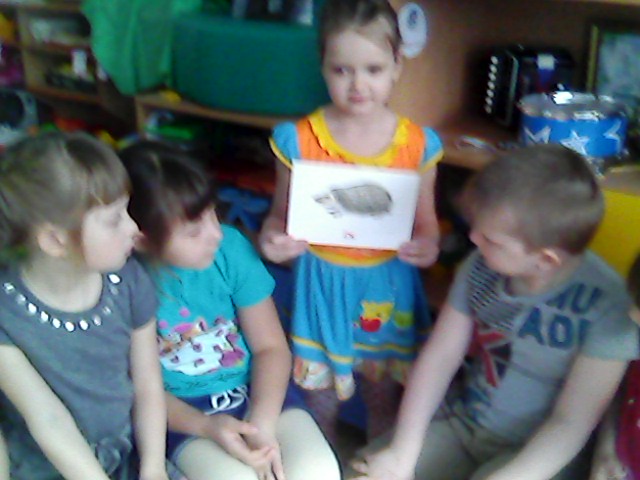 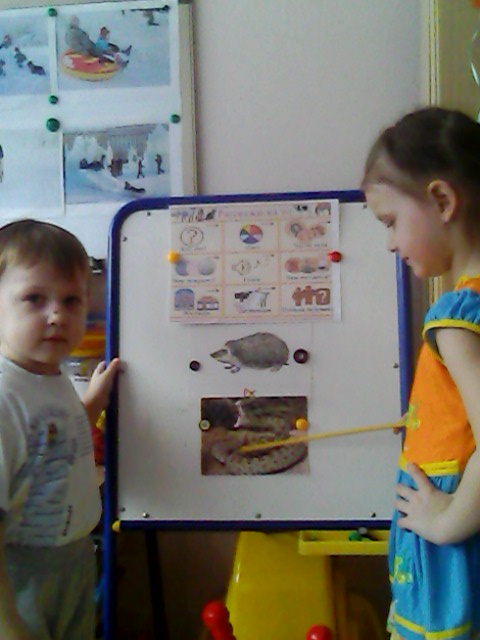 Изучили литературу и посмотрели информацию в интернете
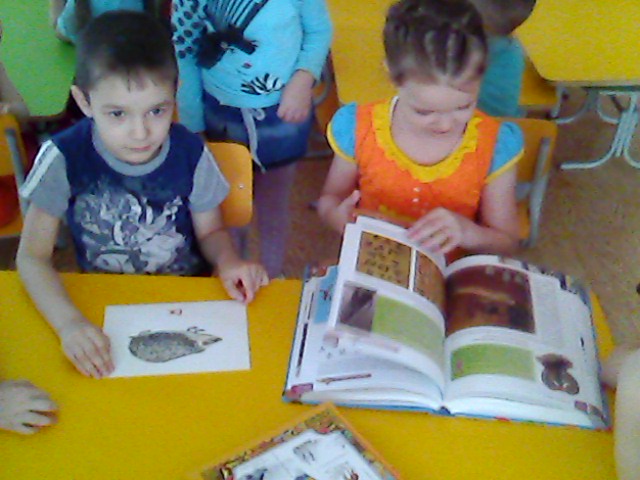 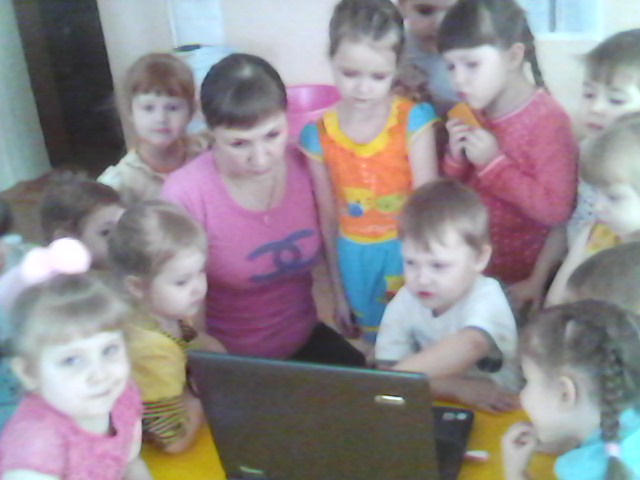 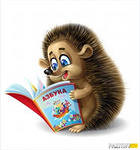 Беседа со взрослыми
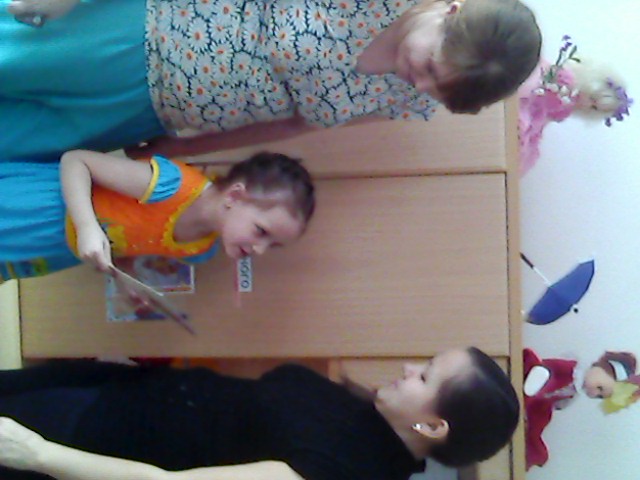 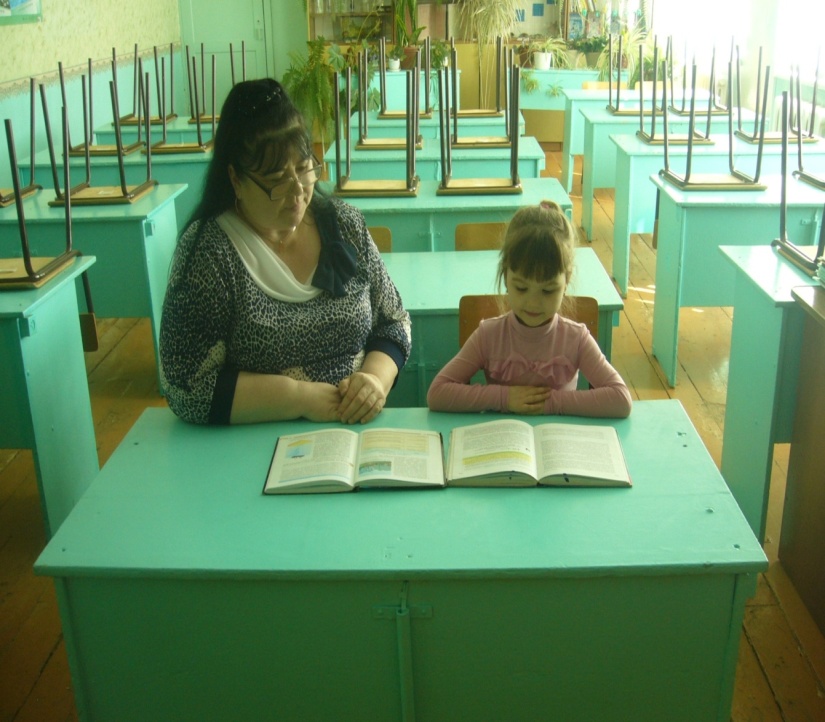 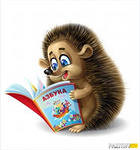 На станции юных натуралистов попробовали покормить ежика яблоком
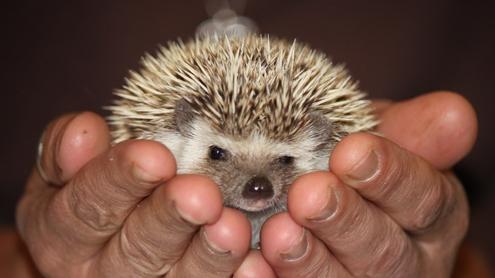 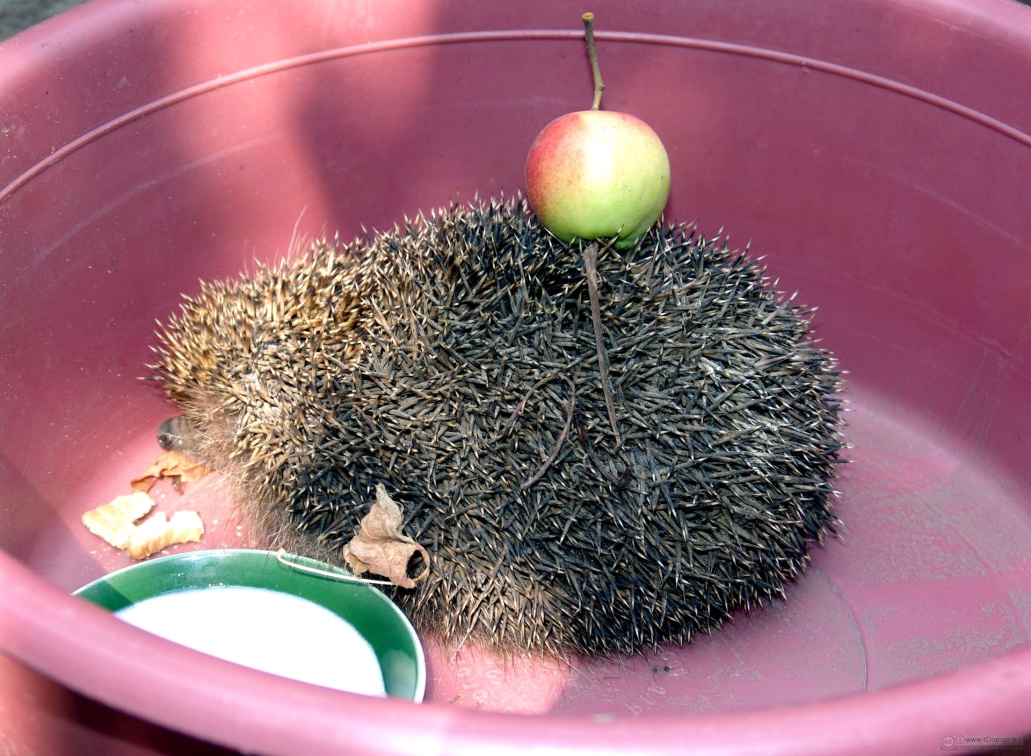 Ёж катается по яблокам.
 Сок,  стекая по иголкам к коже ежа,  уничтожает  вшей и клещей.
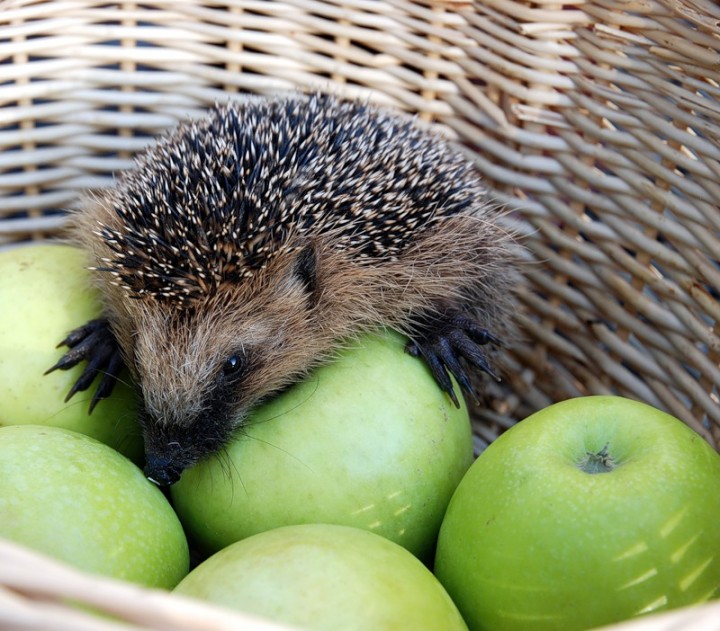 Никаких запасов яблок, грибов, ягод ёж не делает. Он спит, как медведь или барсук.
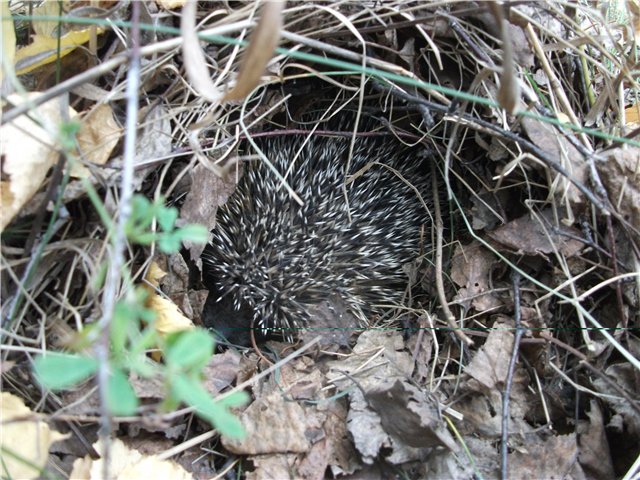 Гипотеза не верна: 
ёж не питается яблоками. Они нужны ему  для гигиены кожи.
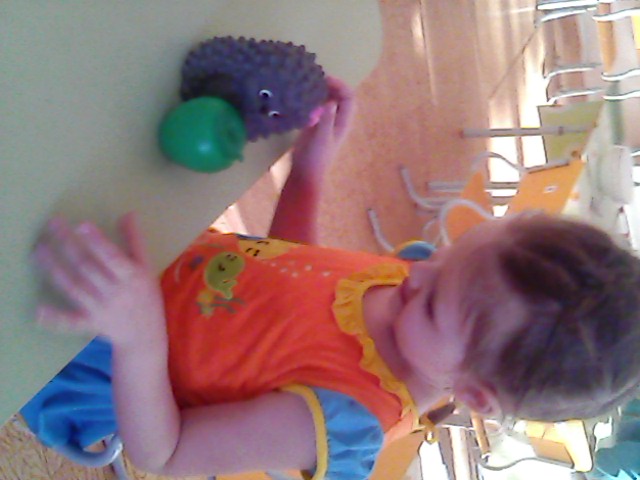 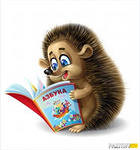 Спасибо
за  внимание!